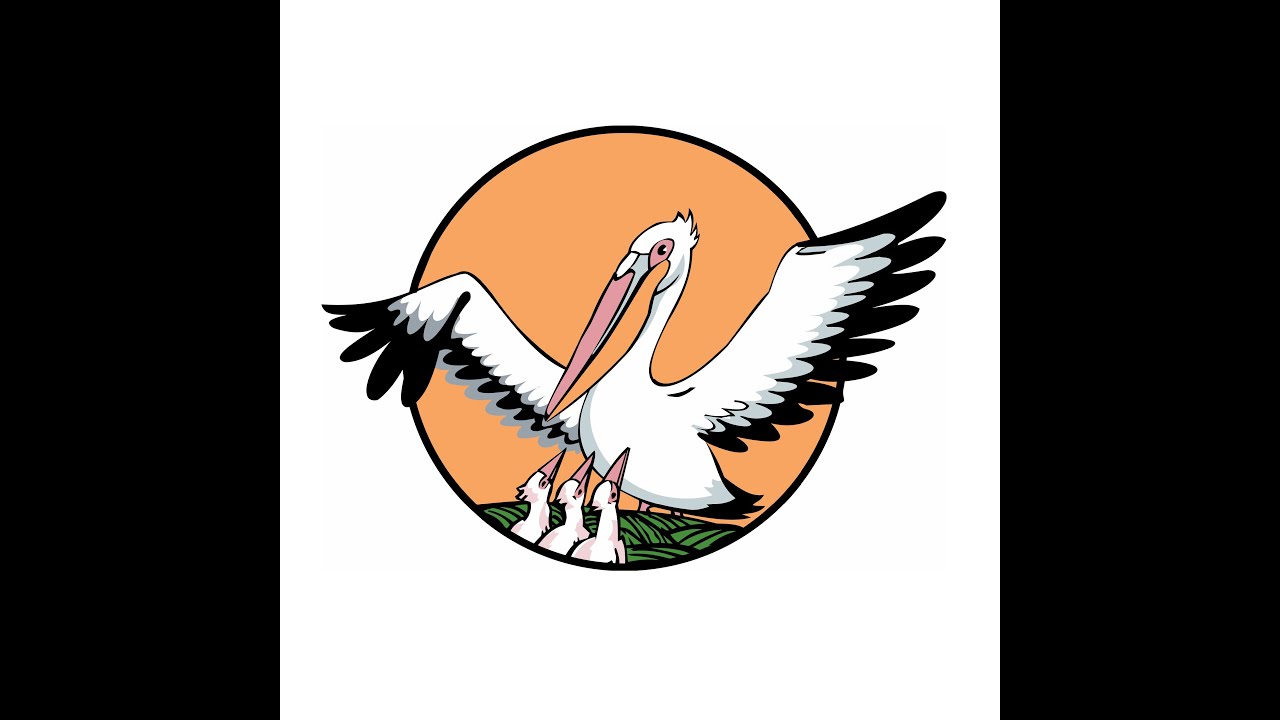 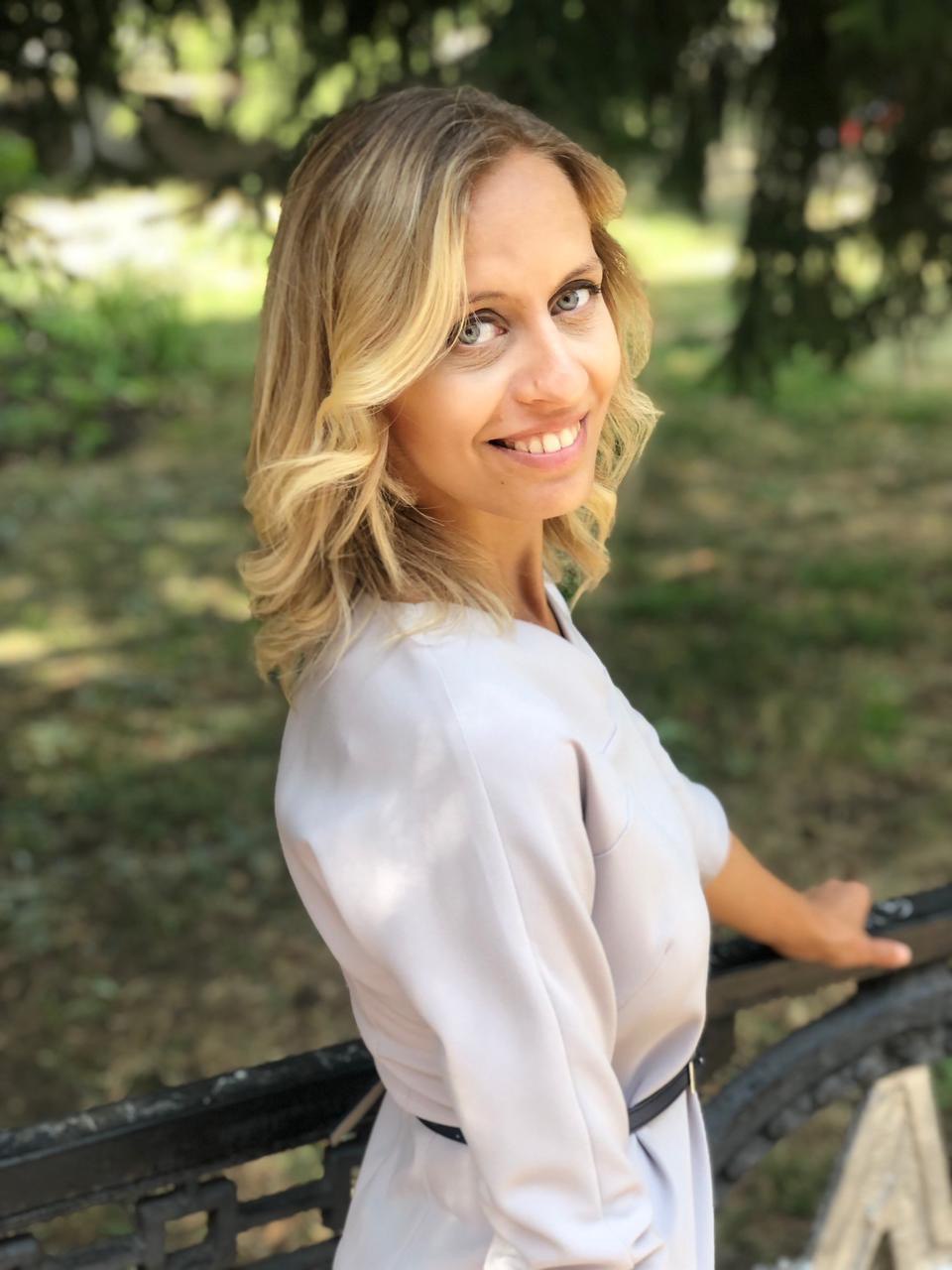 Применение элементов лингвострановедения на уроках английского языка как средство приобщения учащихся к иноязычной культуре
Педагогическое кредо: Сохрани в себе душу ребенка, а себя - в душах детей.
Учитель  английского языка
МОБУ СОШ им. Алымова А.М. с. Михайловка
  Тагирова Дарья Львовна.
Компетенция – совокупность знаний, умений, формируемых в процессе обучения иностранному языку. «Под именем языка мы преподаем культуру», - пишет А.А.Леонтьев. Таким образом язык и культура являются равноправными взаимообусловленными, взаимовлияющими объектами изучения. В последние годы в теоретической и практической методике большое внимание уделяется вопросам использования иностранного языка как инструмента общения в диалоге культур. Наиболее важным в преподавании иностранных языков считается коммуникативное поведение, социокультурные стереотипы речевого общения
Современная методика обучения иностранным языкам провозгласила в качестве определяющей личностно-деятельностную ориентированность содержания и процесса обучения иностранному языку. Такая ориентированность предполагает поиск и создание оптимальных условий для лингвистической когнитивной деятельности личности. Результатом такой деятельности является лингвокультурологическая компетенция в изучаемом иностранном языке.
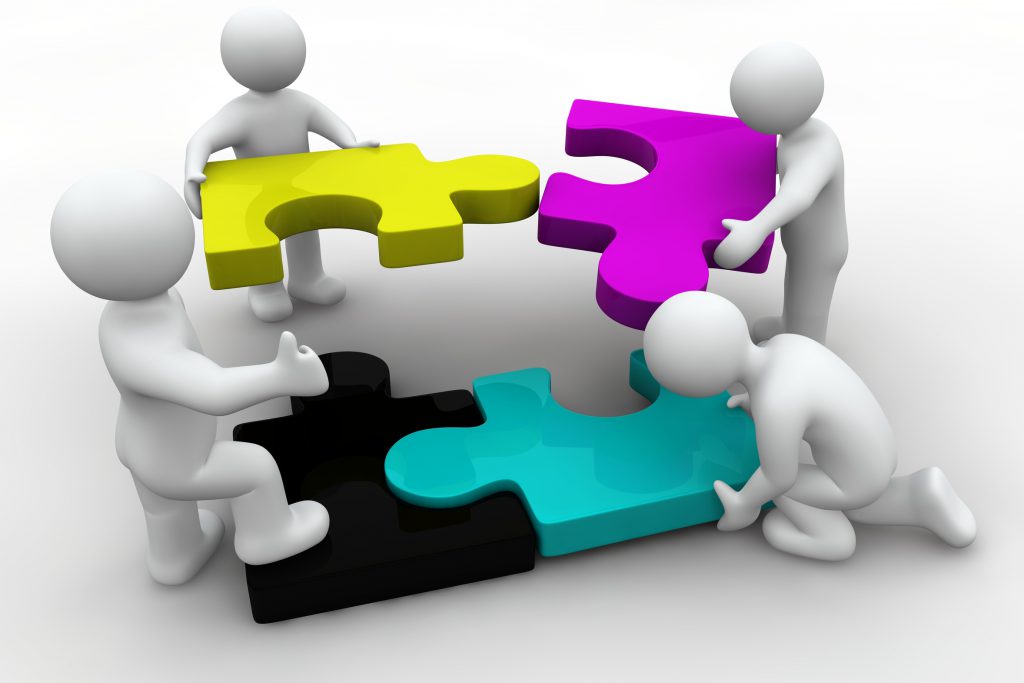 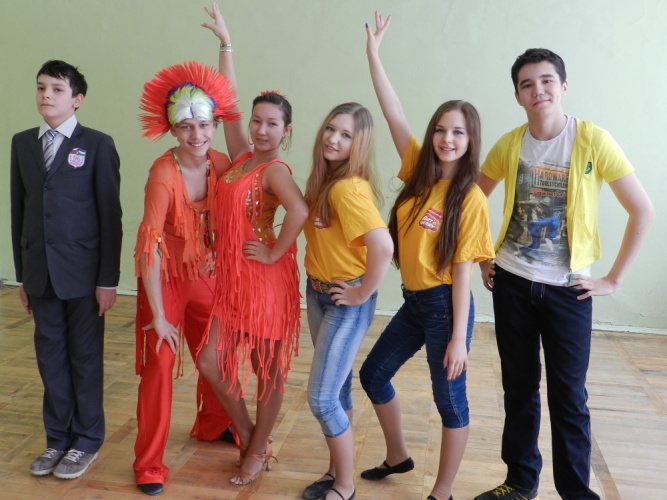 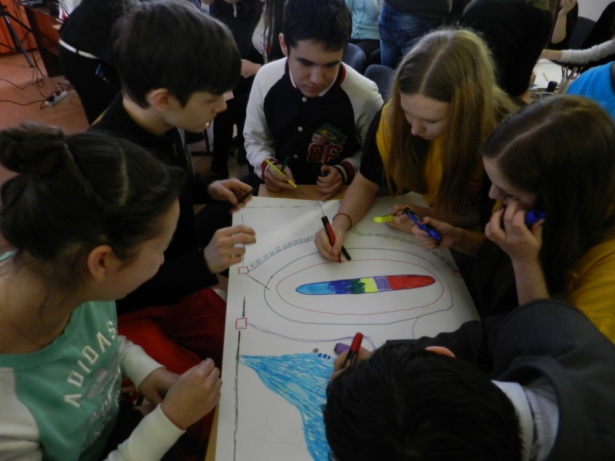 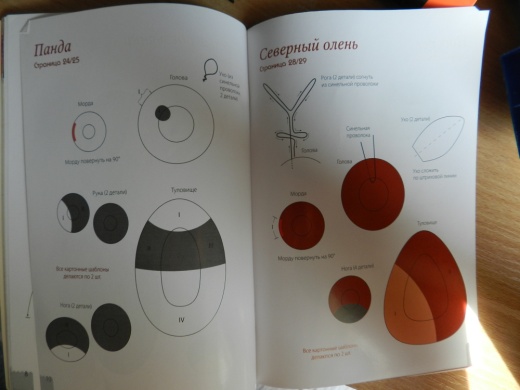 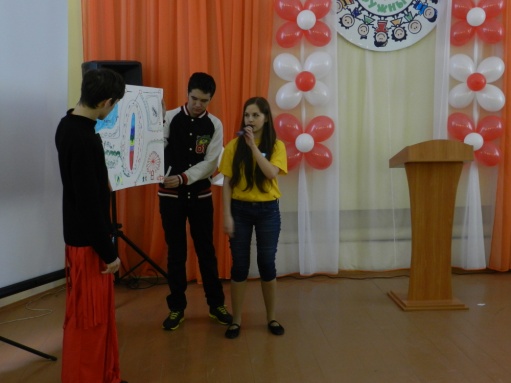 Russia
10.10.2021
Dear Helen, 
     Thank you for your letter! It’s so cool to read it!!! I’m so happy! I didn’t hear you for a long time. I’m glad that your family and you were fine and your holidays were great. 
      On my holidays my friends and I went to the English camp, where were a lot of children from other countries, even from Japan and China! I got to know them well and I would write them soon! 
    But I should go now. Write me about your school please! What is your favorite subject? Do you have friends there? Are they kind, easy-going? I’m waiting for your letter!
   Love, 
  Marya
Формы введения материалов страноведческого содержания, как повышение мотивации учащихся
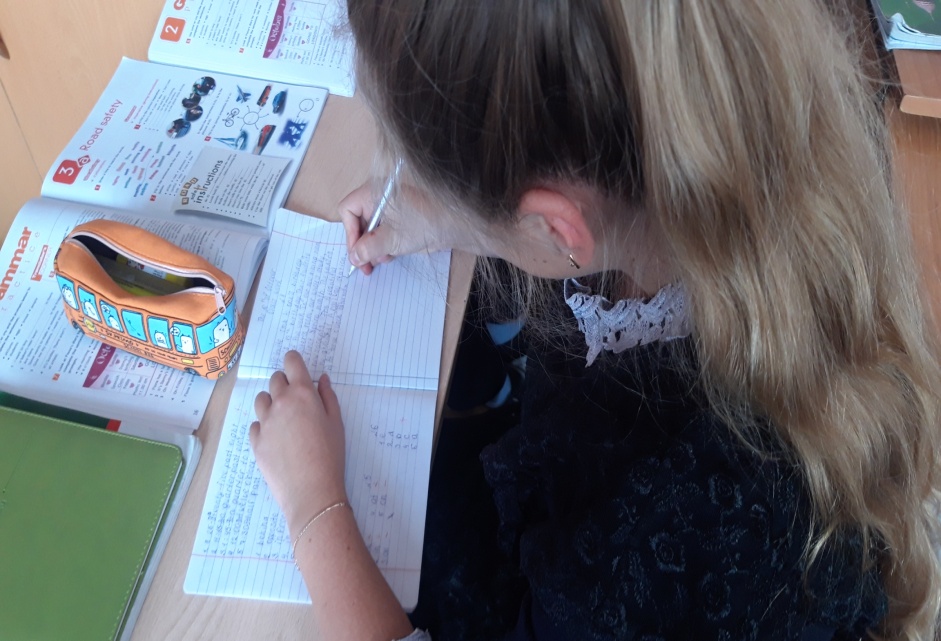 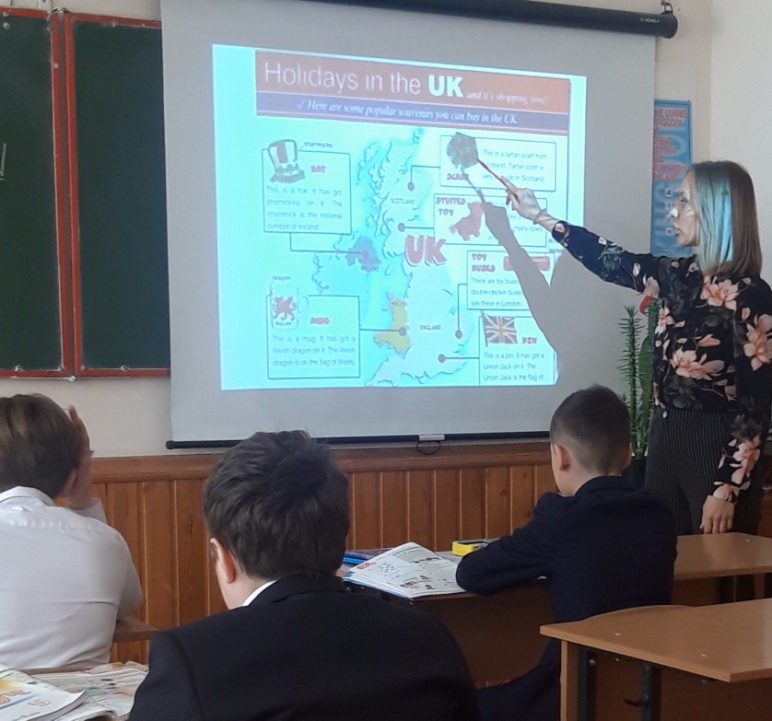 Географические карты и календари
Работа с невербальными формами, пословицами, идиоматическими  выражениями
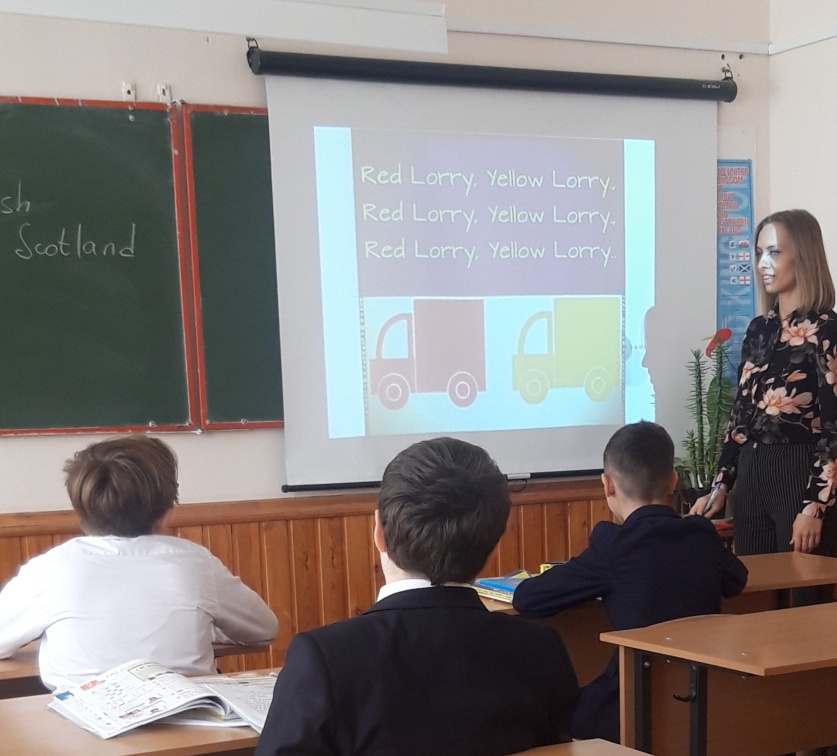 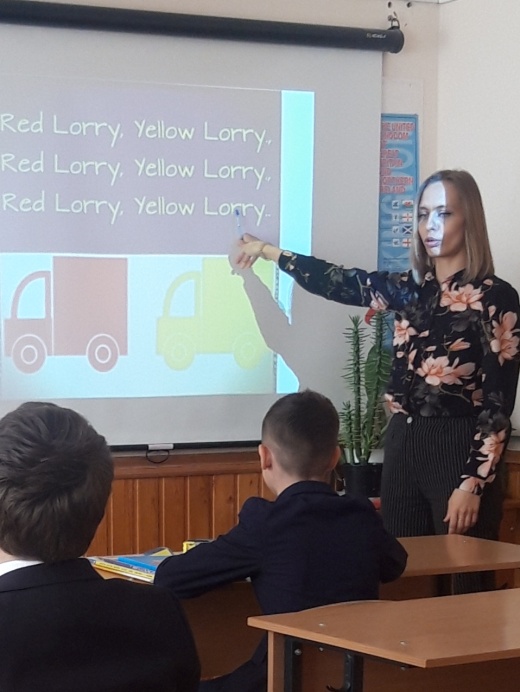 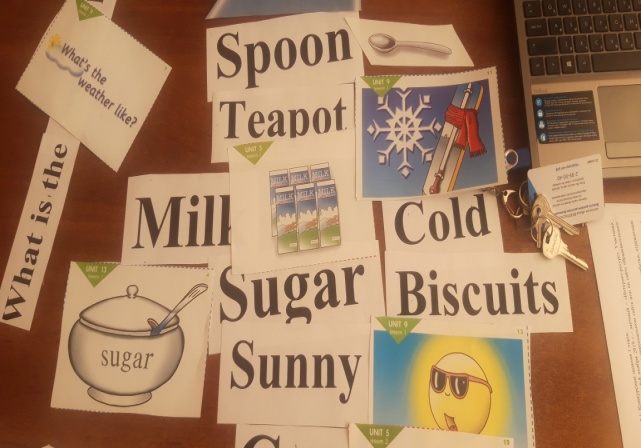 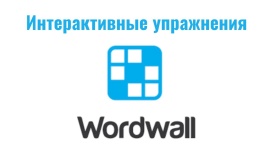 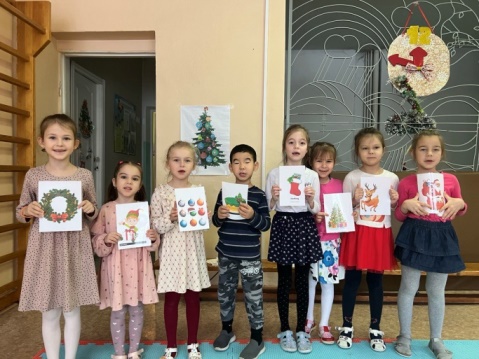 Мотивация в изучении английского языка
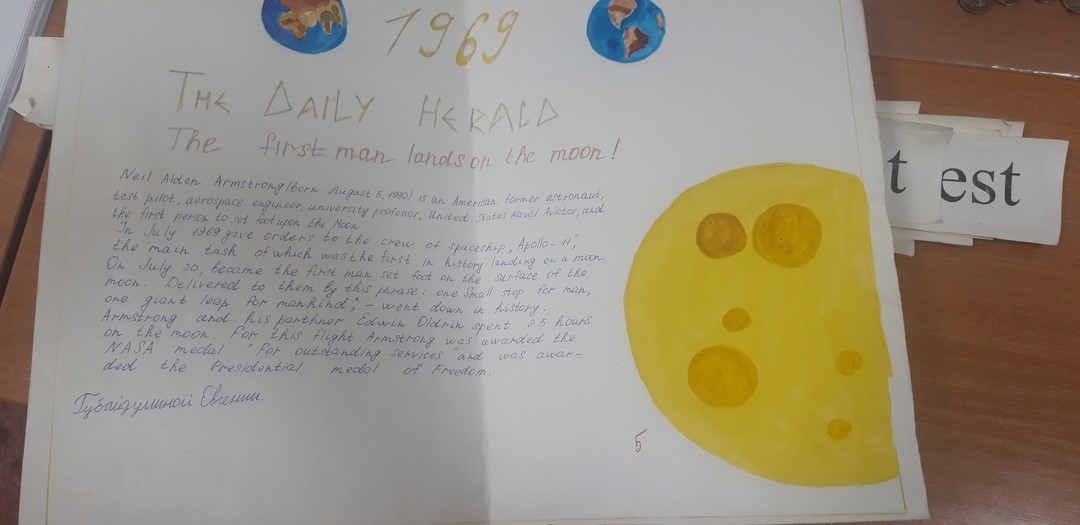 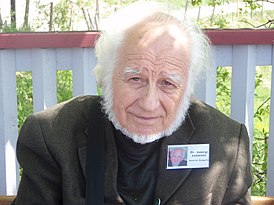 Прием суггестопедии
Прием обучения, который используется на уроках, был предложен еще в 50-х гг. болгарским исследователем Лозановым (Лозанов Г.) и вызвавший довольно широкие отклики — от безоговорочно одобряющих до заостренно критических. Этот прием назван суггестопедией. Этот термин происходит от лат. suggestum, что означает нашептывать, внушать.
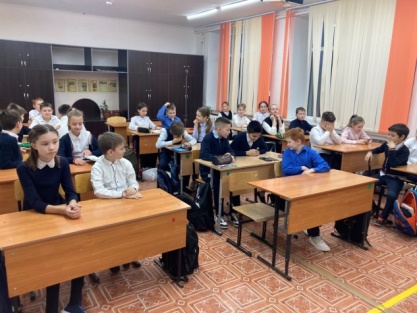 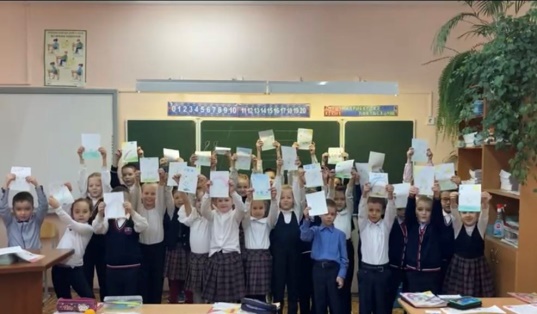 Основных принципов суггестопедии три:
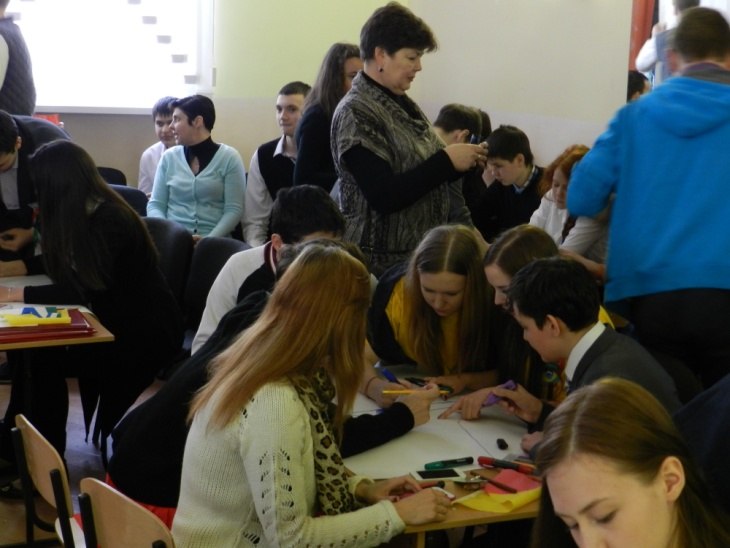 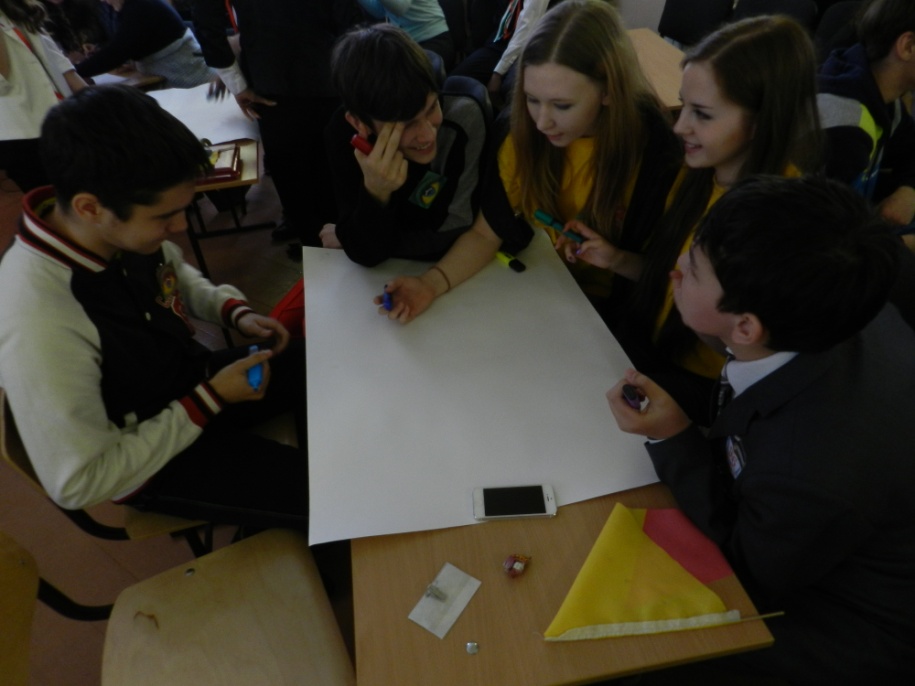 Заключение

В настоящее время лингвострановедческий подход в обучении иностранному языку занимает большое место. Пользуясь дополнительным материалом по страноведению, нестандартными формами проведения уроков, учитель повышает интерес к предмету, способствует лучшему усвоению
 программного материала. На занятиях создается благоприятная атмосфера и присутствует контакт учителя и учащихся.
Благодарю за внимание!
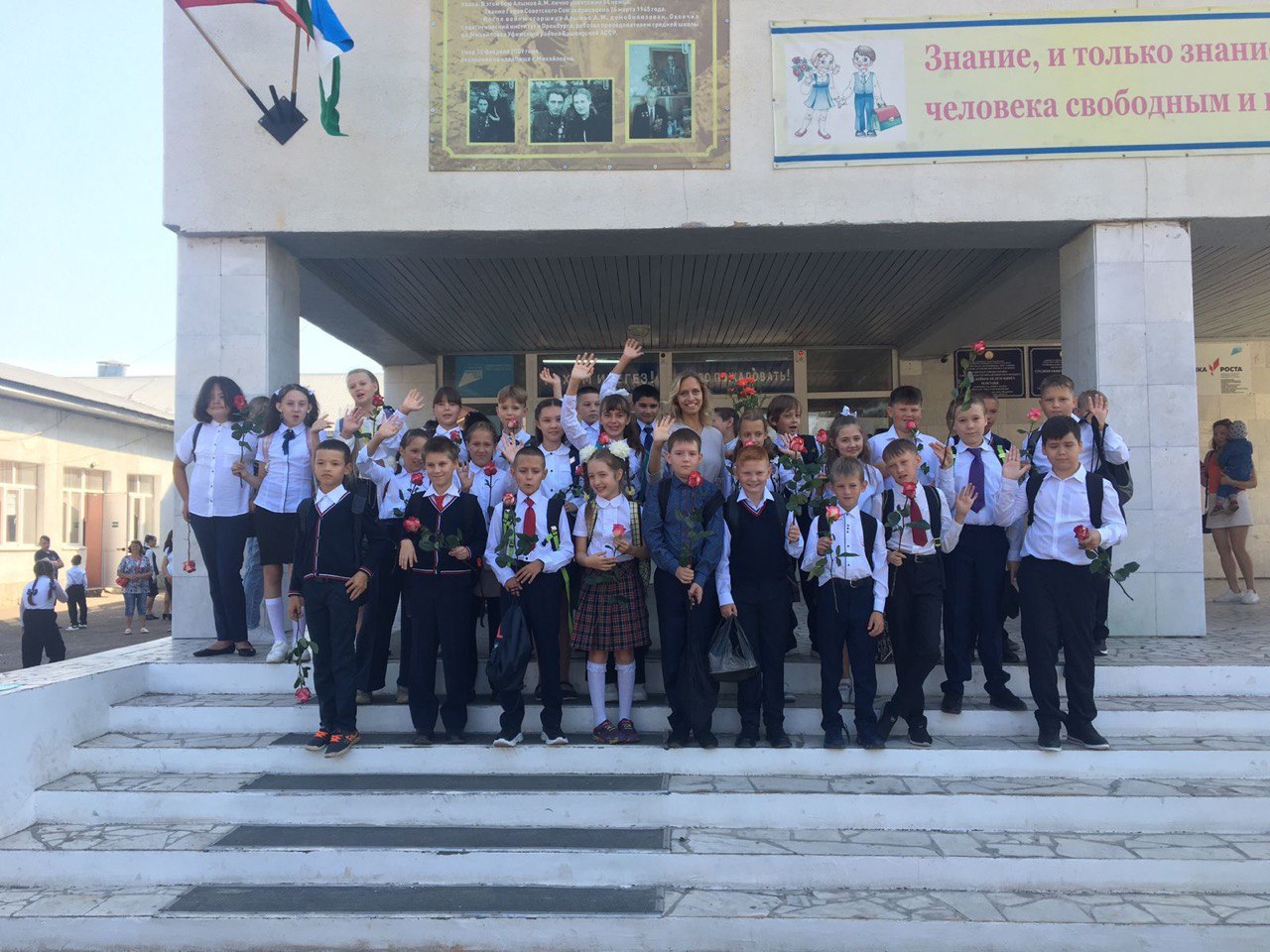